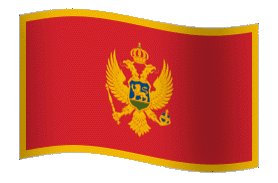 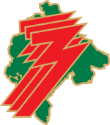 EMPLOYMENT AGENCY OF MONTENEGRO
november 2017
Suljo mustafić
director of employment agency of montenegro
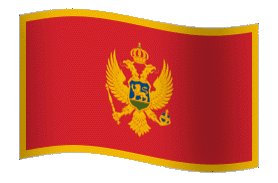 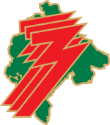 EMPLOYMENT AGENCY OF MONTENEGRO
VISION
    Employment Agency is a modern public employment service that gathers entire supply and demand on the labour market with the aim of achieving full employment.
MISSION
Successful brokerage on the labour market through improving the quality of services to the users, as well as through the development of human resources and strengthening of local partnerships.
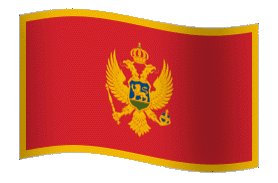 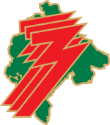 StrateGIC MANAGEMENT
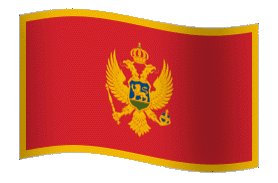 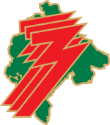 DEVELOPMENT OF OPERATIONAL PROCESSES
Technology of work
Book of procedures
Instructions
Introduction of standards
FULL INTRODUCTION OF FINANCIAL MANAGEMENT AND CONTROL SYSTEM
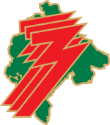 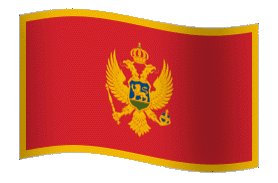 PROFILING OF THE UNEMPLOYED
DIRECTLY                           CONDITIONALLY                     	      HARD TO
         EMPLOYABLE                          EMPLOYABLE                                EMPLOY

                  direct                                                         obstacles and                                                        problems,
               brokerage                                                       limitations                     	                      complex treatment
AEP programmes are adapted to employability levels of unemployed persons
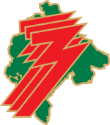 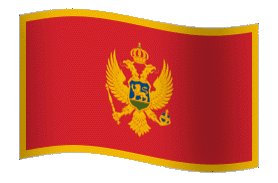 DIRECTLY EMPLOYABLE
Characteristics 

Required occupation on the labour market
Applicable knowledge, skills and competences
Social support
Flexibility, mobility
Services

Informational workshops
Job club
Brochures, publications, website
Direct brokerage
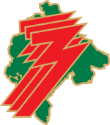 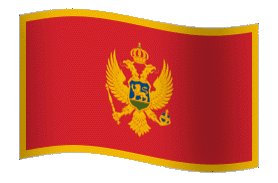 CONDITIONALLY EMPLOYABLE
Characteristics

Inadequate occupation
Inadequate knowledge and skills
Not defined occupational choice
Lack of motivation
Minor health issues
Services

Improved professional treatment
Longer motivational and informational seminars
Professional counselling
Training and education programmes 
On-the-job training
Start-up loans
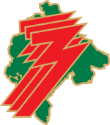 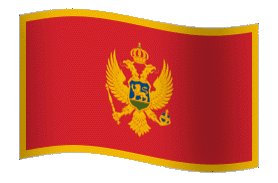 HARD TO EMPLOY
Characteristics
Outdated and inadequate knowledge
Reduction of work abilities
Lack of motivation for job search
Lack of interest for specialization
Alienation from work and social environment
Lack of self-confidence 
Unrealistic expectations
Services
Professional rehabilitation
Subsidies of wages of PwDs 
Equipping of workplace for PwDs
Public works – social, environmental and other programmes
Programmes of social inclusion
Subsidies – Decree on subsidizing employment of certain categories of unemployed persons
Long-term unemployed; Redundancies; Persons with disability; Persons over 50 years of age; Persons without occupation; Persons with health issues; Addicts; Members of certain ethnic groups and others
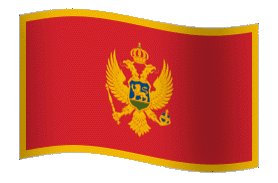 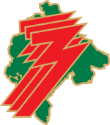 BROKERAGE IN EMPLOYMENT
unemployed
 employed
 pupils and students
Professional, Expert,
Simple, Efficient
EMPLOYERS
PRIORITY:  TO PROVIDE QUALITY LABOUR FORCE FOR ECONOMY


               STRONG ECONOMY                     STRONG STATE                    FULL FUNDS
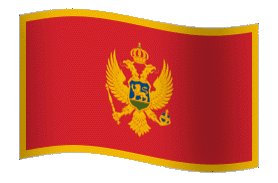 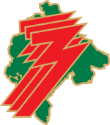 OTHER SERVICES TO EMPLOYERS
Publishing of vacancies 
  Support in the provision of labour force (brokerage – selection and     preselection)
  Support in providing labour force via AEP programmes
  Financial incentives for employers to employ vulnerable categories of unemployed (youth, long-term unemployed, persons with disability)
  Fostering entrepreneurship development
  Legal advisory services and consulting services
  Employers‘ surveys
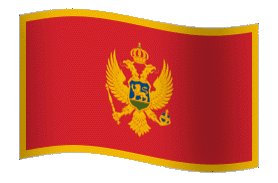 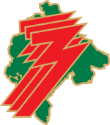 SUCCESS INDICATORS
INTERNATIONAL PROJECTS

Nine projects were implemented successfully in 2016/2017 worth around 4.5 mil. €

ACTIVE EMPLOYMENT POLICY PROGRAMMES

 Cooperation established with 404 employers
 Total of 1,811 persons from the EAM register included


EMPLOYMENT OF PERSONS WITH DISABILITY

 subsidy used by 196 employers
 312 persons with disability employed

“EMPLOYERS SURVEY” 

653 employers surveyed
Out of total number of surveyed persons, 77.8% established cooperation with the EAM
Average assessment of satisfaction regarding cooperation with the EAM is 4.3             (5 being the highest grade)
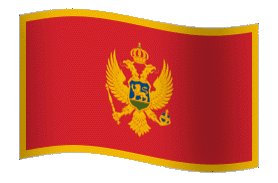 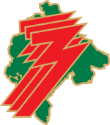 FINANCIAL ALLOCATION
EMPLOYMENT AGENCY IS THE NATIONAL BUDGET SPENDING UNIT
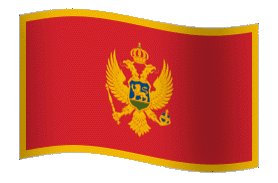 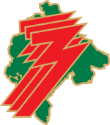 FINANCIAL ALLOCATION
BudGET RESOURCES FOR 2017: 23,045,993.64€
PartnerSHIPS
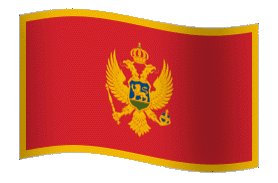 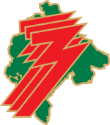 Thank you for your attention!
suljo.mustafic@zzzcg.me
www.zzzcg.me